CS 548 Sequence Mining Showcase
By Bian Du, Wa Gao, and Cam Jones
Showcasing work by Alex Seret, Seppe K.L.M. vanden Broucke, Bart Baesens, and Jan Vanthienen on:
“A dynamic understanding of customer behavior processes based on clustering and sequence mining”
[Speaker Notes: Bian Starts, we introduce ourselves in alphabetical order by last name]
REFERENCES
[1]
[2]
[3]
[4]
Alex Seret, Seppe K.L.M. vanden Broucke, Bart Baesens, Jan Vanthienen (2014), A dynamic understanding of customer behavior processes based on clustering and sequence mining, Expert Systems with Applications, Volume 41, Issue 10, August 2014, Pages 4648-4657, ISSN 0957-4174,
Cook, J. E., & Wolf, A. L. (1998). Discovering models of software processes from event-based data. ACM Transactions on Software Engineering and Methodology, 7(3), 215–249.
Seret, A., Verbraken, T., & Baesens, B. (submitted for publication). A new knowledge-based constrained clustering approach: Theory and application in direct marketing. Applied Soft Computing.
Srikant, R., & Agrawal, R. (1996). Mining sequential patterns: Generalizations and performance improvements. Advances in database technology – EDBT ’96 (Vol. 1057, pp. 1–17). Berlin, Heidelberg: Springer.
[Speaker Notes: Presenter: Bian
“These are our references, moving on…”]
1
BACKGROUND
[Speaker Notes: Presenter: Bian]
TERMINOLOGY
Customer Behavior:The different attributes captured at a specific point in time, describing the state of the customer
Customer Behavior Trajectory:The sequence of customer behaviors leading up to an event or state of interest
Davies-Bouldin index:A metric for evaluating clustering algorithms
Customer behavior trajectory
t1                t2                t3                t4                t5                 t6
Customer behavior
[Speaker Notes: Presenter: Cam
Quickly define the terms, don't read them verbatim]
MOTIVATION
To discover customer behavior trajectories in databases, to help analysts understand the behavior process of particular groups of customers, and to report these findings in such a way that the end-users understand and interpret them.
[Speaker Notes: Cam Read the slide]
Self-Organizing Map (SOM) & Prioritization-SOM (P-SOM)
SOM
P-SOM
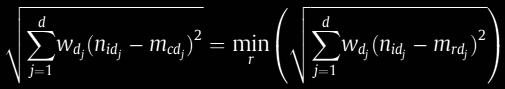 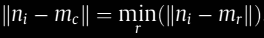 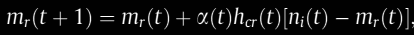 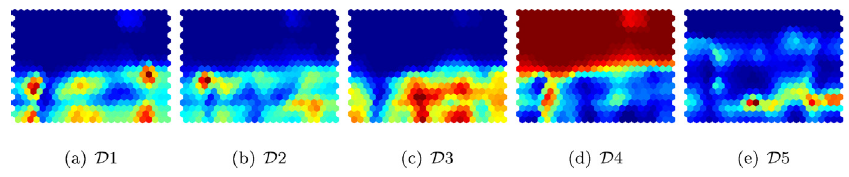 [Speaker Notes: Presenter: Cam
Discuss the formulas, memorize the actual meaning of the variables and describe how the BMU changes from SOM to P-SOM]
Generalized Sequential Pattern Algorithm (GSP)
Concept:
The Generalized Sequential Pattern Algorithm is applied to extract customer behavior trajectories. The goal of GSP algorithm is to find contiguous sequential patterns by analyzing a sequence data set. 
With a minimum support, the algorithm makes recursive passes by merging, pruning and eliminating sequences and at last lead to a generation of a set of frequent sequence.
[Speaker Notes: Presenter: Bian
Explain the theory behind the algorithm, and its goals]
Generalized Sequential Pattern Algorithm (GSP)
Algorithm:
GSP makes the first pass over data set to yield all the 1-element frequent sequences using a minimum support. 
Repeat until no frequent sequences are found.
Merge pairs of frequent subsequences found in k-1 th pass to generate candidate sequences that contain k-items
Prune candidate k-sequences that contain infrequent (k-1)-sequences
Find supports for these new sequences
Eliminate those whose support is less than minimum support (minsup)
[Speaker Notes: Presenter: Bian
Quickly glide over the psuedocode]
Generalized Sequential Pattern Algorithm (GSP)
Example:
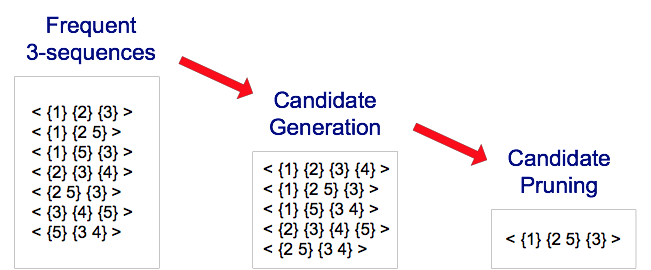 [Speaker Notes: Presenter: Bian
Quickly glide over the psuedocode]
2
APPLICATION
[Speaker Notes: Presenter: <name>]
DATA SET
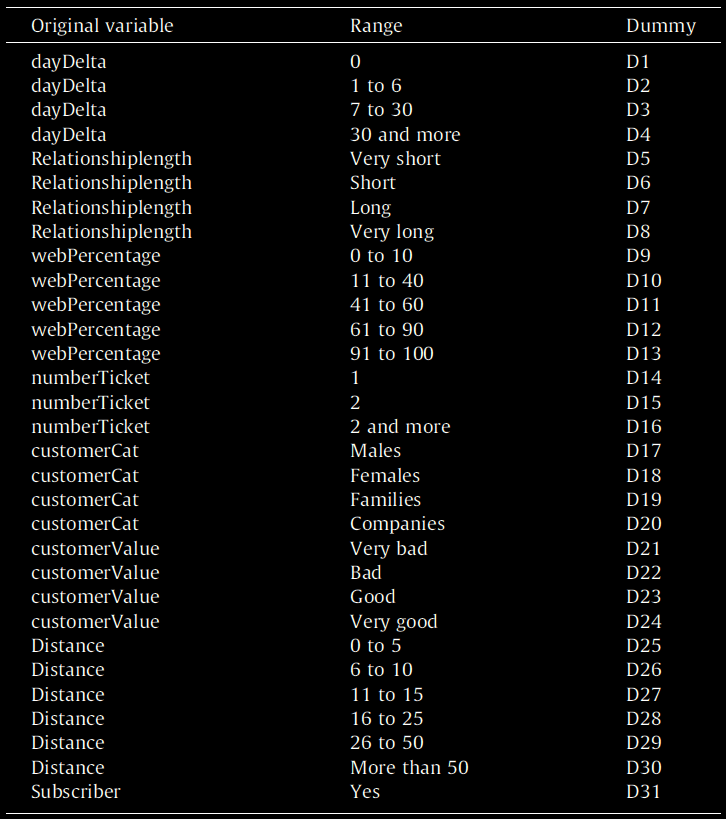 Records spanning 66 months representing ticket sales data for events in the Netherlands

Values were discretized into categories and then the eight variables were made into thirty-one binary variables

The data was grouped into one month long segments
[Speaker Notes: Presenter: Cam
Explain the data used in the application
-rebuild the table with 8 variables]
WORKFLOW
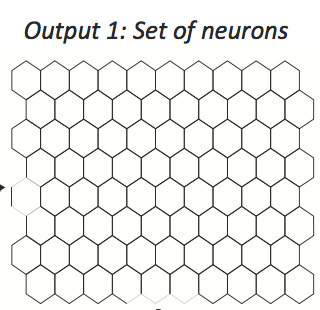 Step 1:
Set of item(2.764.859)
Output1: set of neurons( 500 )
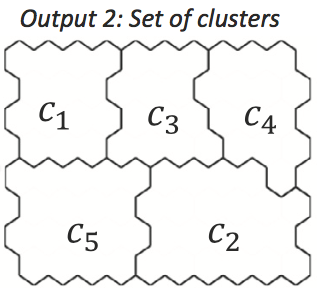 Output2: set of clusters( 30 )
WORKFLOW
Step 2:
Output 3 : set of trajectories
Output 4a : set of frequent trajectories(  length 3 )
Output 4b : set of clusters(5)
WORKFLOW
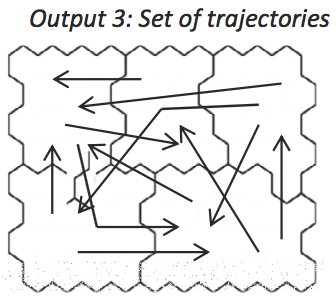 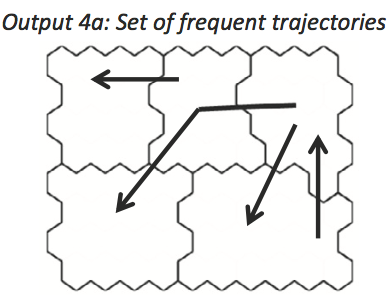 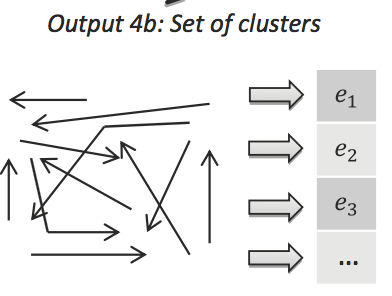 TRAJECTORY
Inputs: input vectors for each instance (ni), and the Time frame (T)Output: Cluster-level trajectories of the input vectors for each t in T
Algorithm:
Get the coordinates       for all the input vectors for each time t in T
Create a set dA of all coordinates of all the input vectors for all t in T
Apply the P-SOM algorithm on dA
Apply k-means on the neurons returned from P-SOM
For each ni 
  For each t
    BMU                        Corresponding Cluster                 is obtained from k-means output    Cluster-level trajectory for ni at t,         is set to j
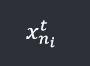 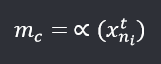 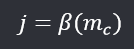 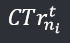 [Speaker Notes: Presenter: Wa
Detailed Explanation of the Trajectory construction]
Main trends--GSP approach
Inputs: meaningful trajectories obtained in previous steps.

Outputs: set of frequent trajectories, visualization of the dynamics present in the data set
C3
C1
C7
C2
C5
C9
[Speaker Notes: Presenter: Wa
Detailed explanation of the GSP implementation
that can provide first insights concerning the decision behaviors of customers opting to subscribe for the first time.]
Main trends--A statistical approach
Instead of describing the entire trajectory, this approach focuses on specific segments of a trajectory.
The previous obtained trajectories are used to calculate cluster-level movement from time ta to time tb of an input vector ni(delta). 


Multiple sets of deltas are obtained, and a clustering algorithm can be applied on deltas in order to get the main trends.
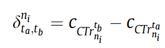 [Speaker Notes: Presenter: Wa
Detailed explanation of the GSP implementation]
3
RESULTS
[Speaker Notes: Wa]
TRAJECTORIES (DELTAS)
The initial k-means clusters were analyzed and six subscriber clusters were identified. Trajectories were then calculated for the clusters.
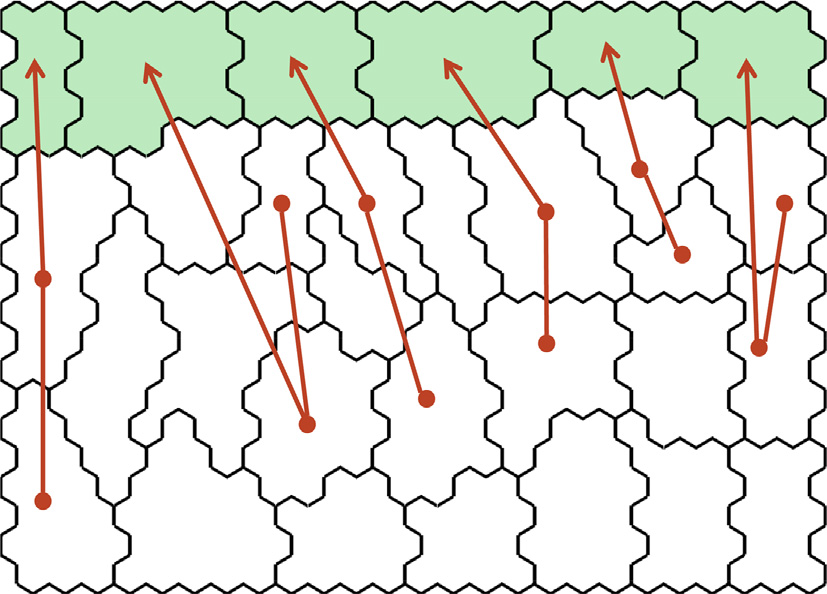 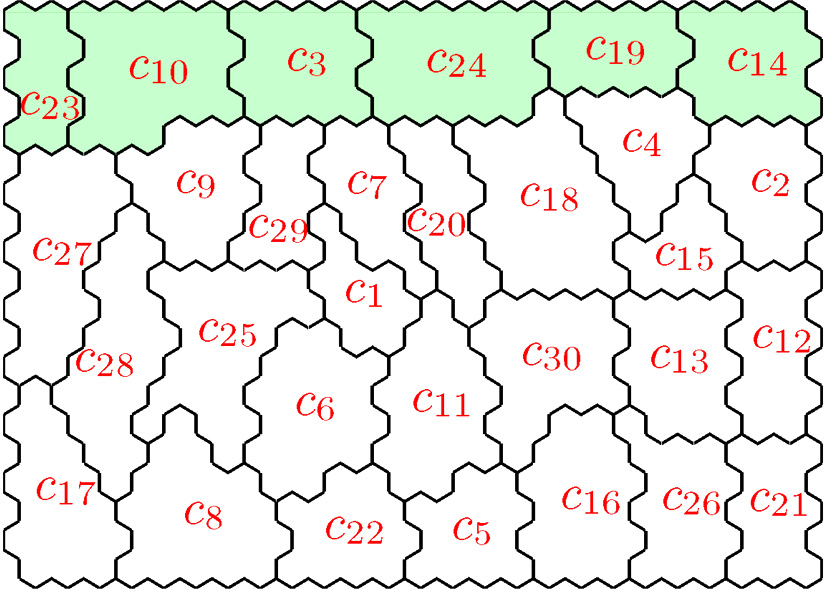 [Speaker Notes: Presenter: Cam
Overview of the trajectories found and the gsp results]
CLUSTERS OF TRAJECTORIES
e1: 772 deltas
strong increase in D4 and D24

e2: main cluster (1235 deltas)
no significant value increases 

e3: 715 deltas
Increase in D8 and D24

e4: 457 deltas
Increase in D15

e5: 418 deltas
Increase in D16 and D24
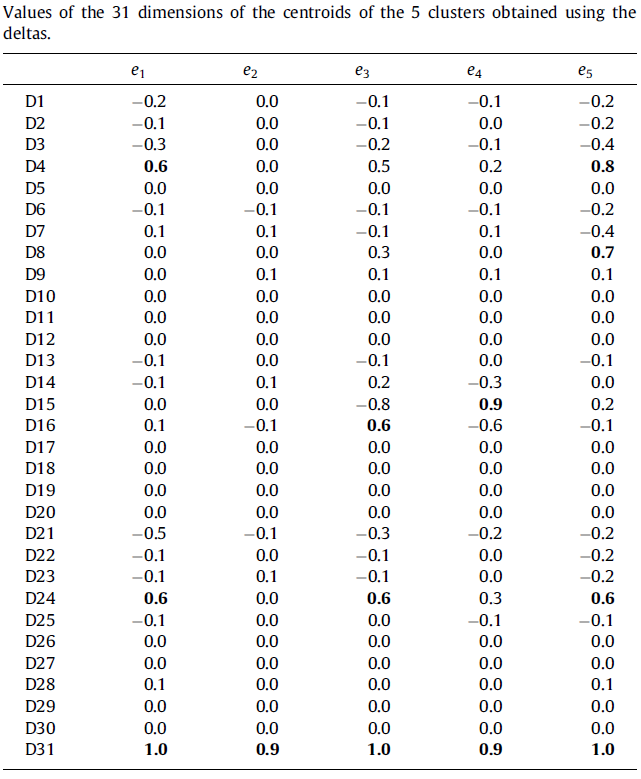 [Speaker Notes: Presenter: Cam
Talk about the clusters of the trajectories
E1, buys tickets early and is a high value customer
E3, long relation with organizer, high value customer
E4, used to buying tickets as pairs
E5, buying more tickets per event, high value customer]
Thanks!
ANY QUESTIONS?
[Speaker Notes: Presenter: Cam]